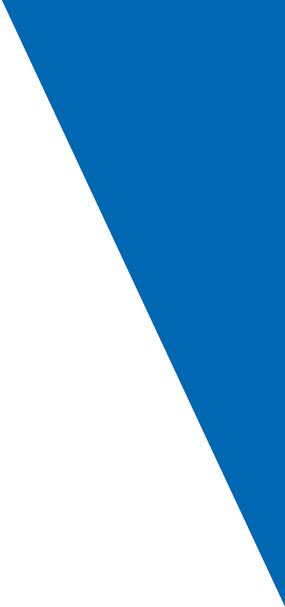 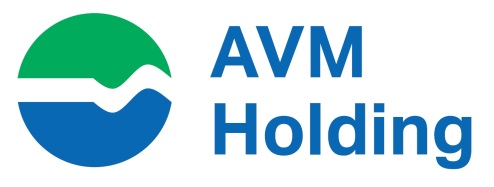 INDAGINE CUSTOMER SATISFACTION, 2015

Servizio: PEOPLE MOVER

Vendite Indirette e Customer Service
Direzione Vendite e Controlli

per conto di AVM S.p.A.
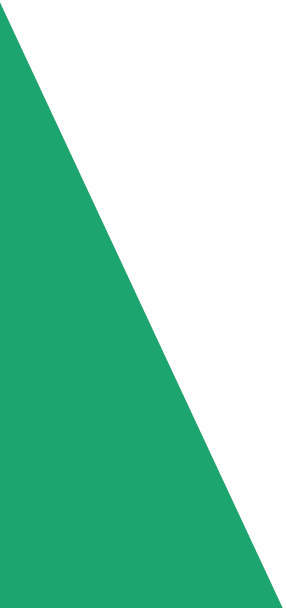 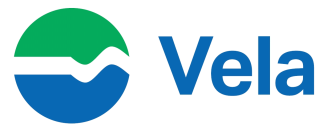 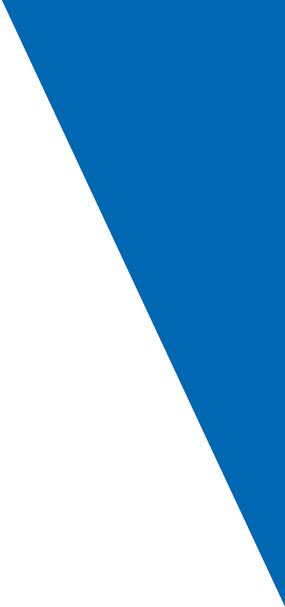 INDAGINE CUSTOMER - PEOPLE MOVER
in termini di profilo di clientela, l’indagine risente - nel suo rapporto all’universo - di una scarsa rappresentatività dell’utenza crocieristica, il cui calendario di attracco non ha evidentemente coinciso con le tempistiche della rilevazione

ad ogni modo l’indagine ci permette di descrivere in modo maggiormente approfondito quella che può essere definita come l’utenza abituale
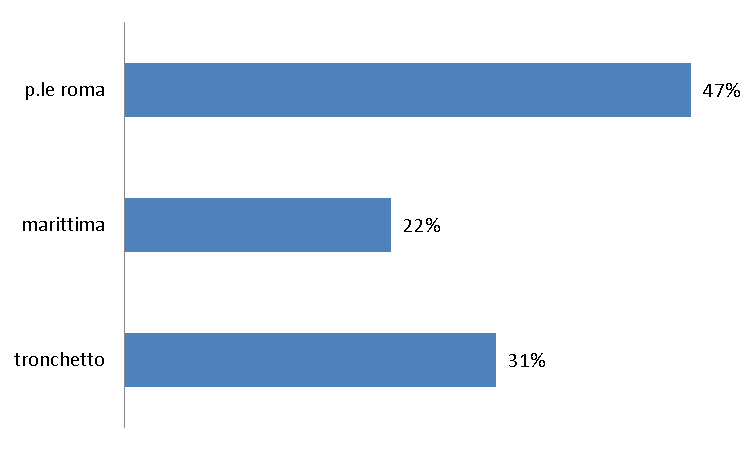 passaggi per stazione - dati 2014
2
INDAGINE CUSTOMER - PEOPLE MOVER
come
anticipato, si
evidenzia un profilo
di clientela prettamente
locale e lavoratore

significativa
	   anche la quota
	di stranieri
            in particolare
 al tronchetto
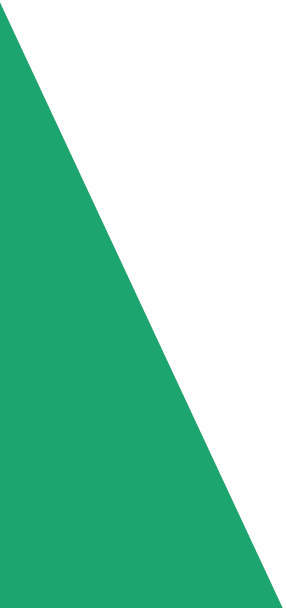 3
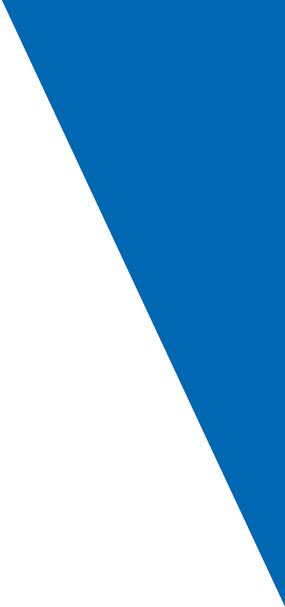 INDAGINE CUSTOMER - PEOPLE MOVER
i due elementi determinanti nella conoscenza del servizio sono il passaparola - direttamente connesso con il livello di soddisfazione della customer experience - e la segnaletica, voce rispetto alla quale sono ipotizzabili investimenti in termini di sviluppo, soprattutto a tronchetto e marittima
4
INDAGINE CUSTOMER - PEOPLE MOVER
rispetto alla frequenza di utilizzo del servizio, il campione intervistato si divide a metà tra una clientela più prettamente occasionale ed una il cui utilizzo risulta maggiormente assiduo: tale caratteristica è in parte confermata anche considerando l’interscambio people mover / tpl, in particolare nell’acquisto del tdv in abbonamento

in quest’ottica va anche letto il dato sulla conoscenza della gratuità 	nell’uso del people mover 	rispetto agli abbonamenti 	annuali actv, per cui il l	livello reale di conoscenza rispetto all’utenza locale è pressoché totalizzante
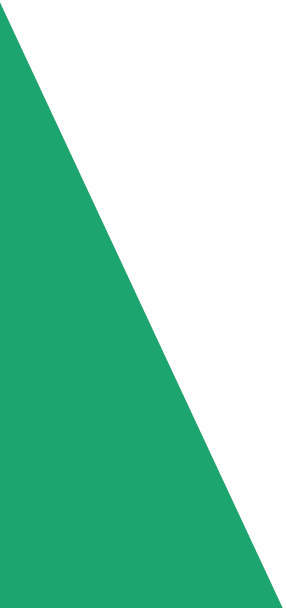 5
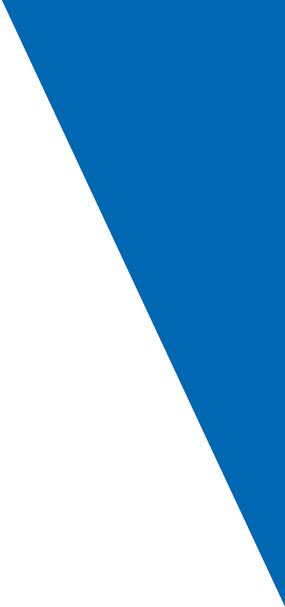 INDAGINE CUSTOMER - PEOPLE MOVER
tronchetto e p.le roma sono le stazioni maggiormente rappresentate all’interno del campione e determinano, conseguentemente, le modalità di accesso nonché le destinazioni più citate: i terminal tpl, automobilistici e ferroviario, il centro città e l’area direzionale dell’isola nova
6
INDAGINE CUSTOMER - PEOPLE MOVER
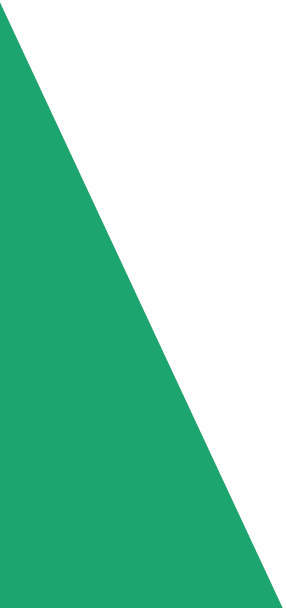 la media ponderata rispetto all’importanza attribuita ai singoli fattori restituisce un voto medio di 7,2
7
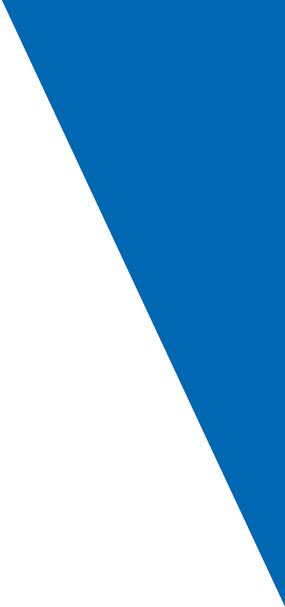 INDAGINE CUSTOMER - PEOPLE MOVER
8
INDAGINE CUSTOMER - PEOPLE MOVER
Conclusioni (1/3):
l’indagine focalizza la propria attenzione - in termini di campione intervistato - da una parte sugli utilizzatori frequenti del servizio e dall’altra sugli occasionali provenienti principalmente dal tronchetto
sottorappresentato il campione relativo ai crocieristi che, al contrario, sono il principale bacino di utenza del mezzo
tale caratteristica - pur critica nell’interpretazione dei risultati a livello operativo - rafforza i risultati raccolti in ottica di indagine customer in quanto maggiormente concentrata su un’utenza di tipo abituale/sistematica
il profilo di clientela intervistato si distribuisce conseguentemente tra un’area geografica tendenzialmente locale (anche se di area vasta - circa 2/3) ed una provenienza nazionale/internazionale tipicamente occasionale (circa 1/3)
fatta salva la diversa distribuzione - tra universo e campione - rispetto al titolo di viaggio di cui il cliente è in possesso per l’accesso al servizio, appare interessante sottolineare come passaparola e segnaletica siano i due principali elementi di promozione/diffusione/comunicazione
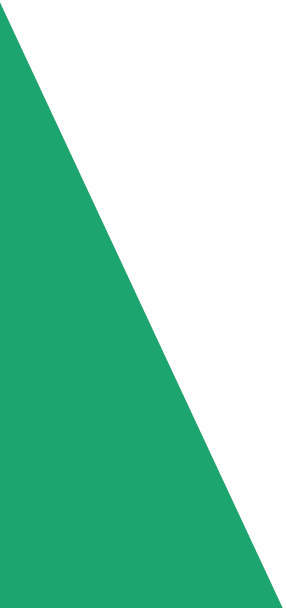 9
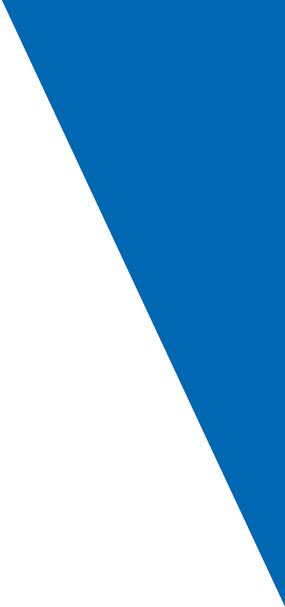 INDAGINE CUSTOMER - PEOPLE MOVER
Conclusioni (2/3):
il livello di interscambio people mover / tpl - tanto per l’utenza occasione     quanto per quella abituale - raggiunge livelli decisamente interessanti e pone il servizio pienamente all’interno della rete di mobilità cittadina
le destinazioni di viaggio dichiarate così come le modalità di accesso confermano il ruolo del people mover quale mezzo di connessione tra i diversi terminal cittadini - in primis quello automobilistico pubblico e privato (insieme a quello ferroviario e, come sottolineato, crocieristico)
il livello di soddisfazione è tendenzialmente molto elevato, con una percentuale di soddisfatti (voto 6-10) del 94% ed un voto medio di 7,8 - che scende a 7,2 considerando la ponderazione rispetto all’importanza attribuita dagli utenti ai singoli fattori
al di là del fattore legato alla frequenza delle corse - rispetto alla quale si innestano anche ragionamenti di tipo economico - i tre elementi più critici (voto tra 6 e 7 ed importanza relativamente elevata) risultano essere la segnaletica, le informazioni sul servizio e l’orario di apertura dell’impianto
10
INDAGINE CUSTOMER - PEOPLE MOVER
Conclusioni (3/3):
al contrario, la presenza fisica degli operatori, pur caratterizzata da un voto medio relativamente basso acquisisce anche un livello di importanza minima per l’utenza facendolo di fatto escludere dagli elementi critici
l’ottimo riscontro del servizio da parte dell’utenza trova anche riscontro nella probabilità con cui la stessa consiglierebbe il people mover - circa il 95% dichiara come più che probabile una propria indicazione in merito ad amici e conoscenti
tra i suggerimenti - nelle varie forme raccolte - si evidenzia in particolare la necessità di intervenire sulla segnaletica e sulle informazioni, anche tramite strutture/postazioni ad hoc, nonché un ripensamento della frequenza delle corse ed un’eventuale estensione degli orari di apertura, in particolare al mattino
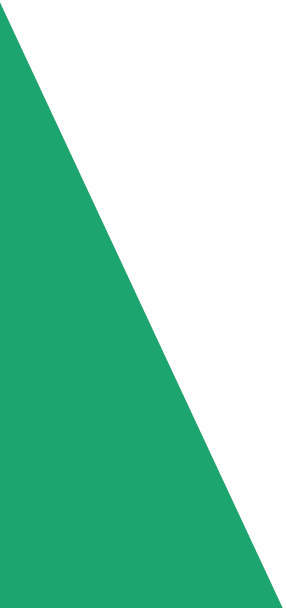 11
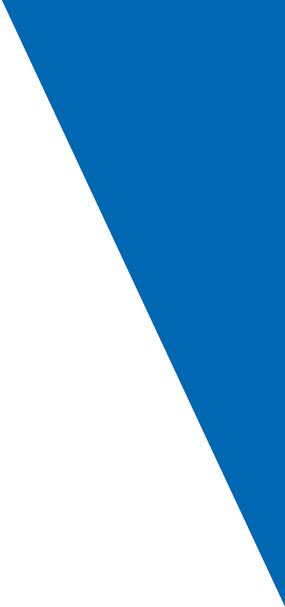 INDAGINE CUSTOMER - PEOPLE MOVER
Conclusioni - la mappa di posizionamento
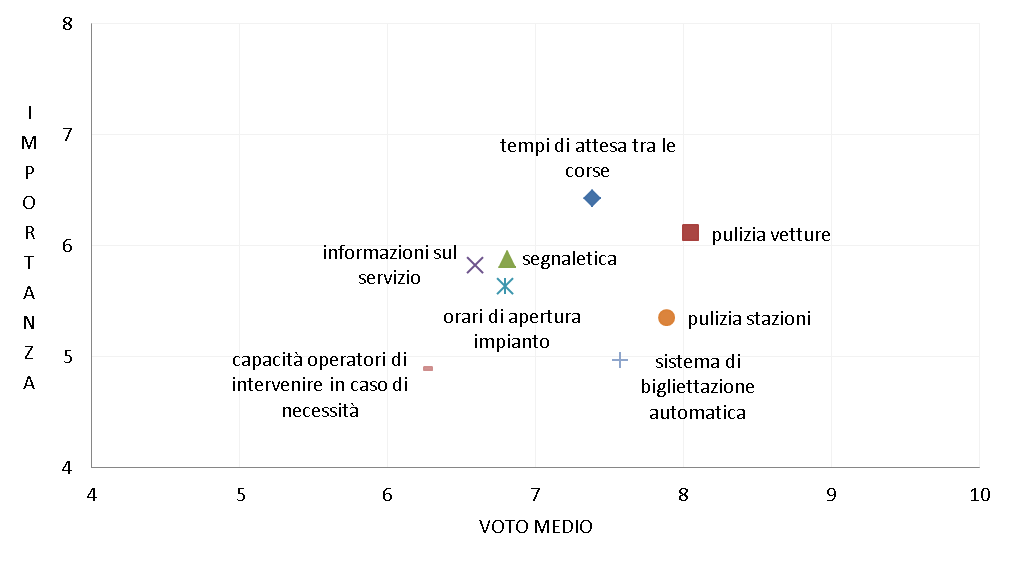 AREA DI ECCELLENZA
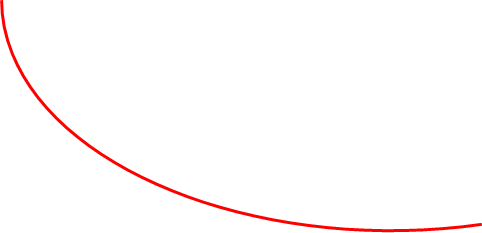 AREA CRITICA
AREA DI MANTENIMENTO
12
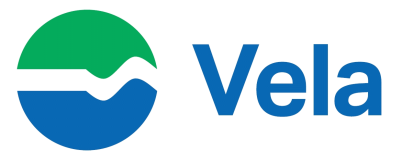 Direzione Commerciale AVM Holding
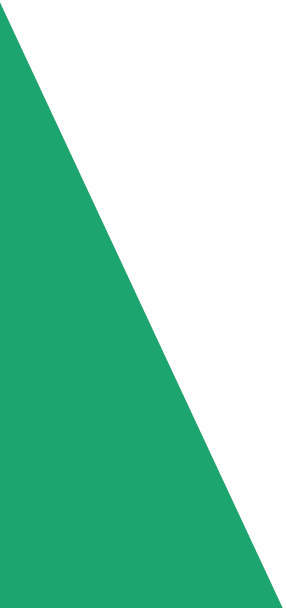